ПРОЕКТ

инициативного бюджетирования

"Текущий ремонт водопровода в д. Волеги"
Авторы:
инициативная группа жителей д. Волеги 
Краснокамского городского округа
 в лице руководителя инициативной группы 
Дыбиной Екатерины Николаевны
Описание проблемы:

Существующий ныне водопровод заканчивается на ул. Восточная, д.6, в результате чего жители деревни остались без воды. Вода из скважин и колодцев выкопанных самостоятельно жителями не пригодна для использования в пищу и нам приходится покупать или привозить воду из других источников. Еще одна проблема, вытекающая из-за нехватки воды – пожарная безопасность. В деревне не существует системы пожарного водоснабжения. В связи с вышеизложенным текущий ремонт необходим для подачи качественной питьевой воды в дома по ул. Железнодорожная и Дорожная и для установки пожарных гидрантов. Протяженность водопровода по данным улицам составит 1420 метров, что обеспечит водой 27 домов.
Основная цель: 
Организация водоснабжения населения дер. Волеги, по улицам Дорожная, Железнодорожная.
Задачи проекта:
1.	Решить проблему с нехваткой воды в дер. Волеги  по улицам Дорожная и Железнодорожная (27 домов); организовать текущий ремонт водопровода: проложить 1420 метров металлопластиковой трубы от ул. Восточная, д 6, до ул. Дорожная, д. 2а; провести работы по установлению 7 водоколодцев. 
2.	Разместить информацию о ходе реализации проекта  в социальных сетях.
3.	Благоустроить прилегающую к водопроводу территорию по улицам Дорожная, Железнодорожная.
Смета проекта с указанием долей местного бюджета:
Согласно локальной смете расчетов приобретается оборудование необходимое для проведения наружного водопровода, а так же  расходы за работу техники.
Виды источников софинансирования проекта инициативного бюджетирования
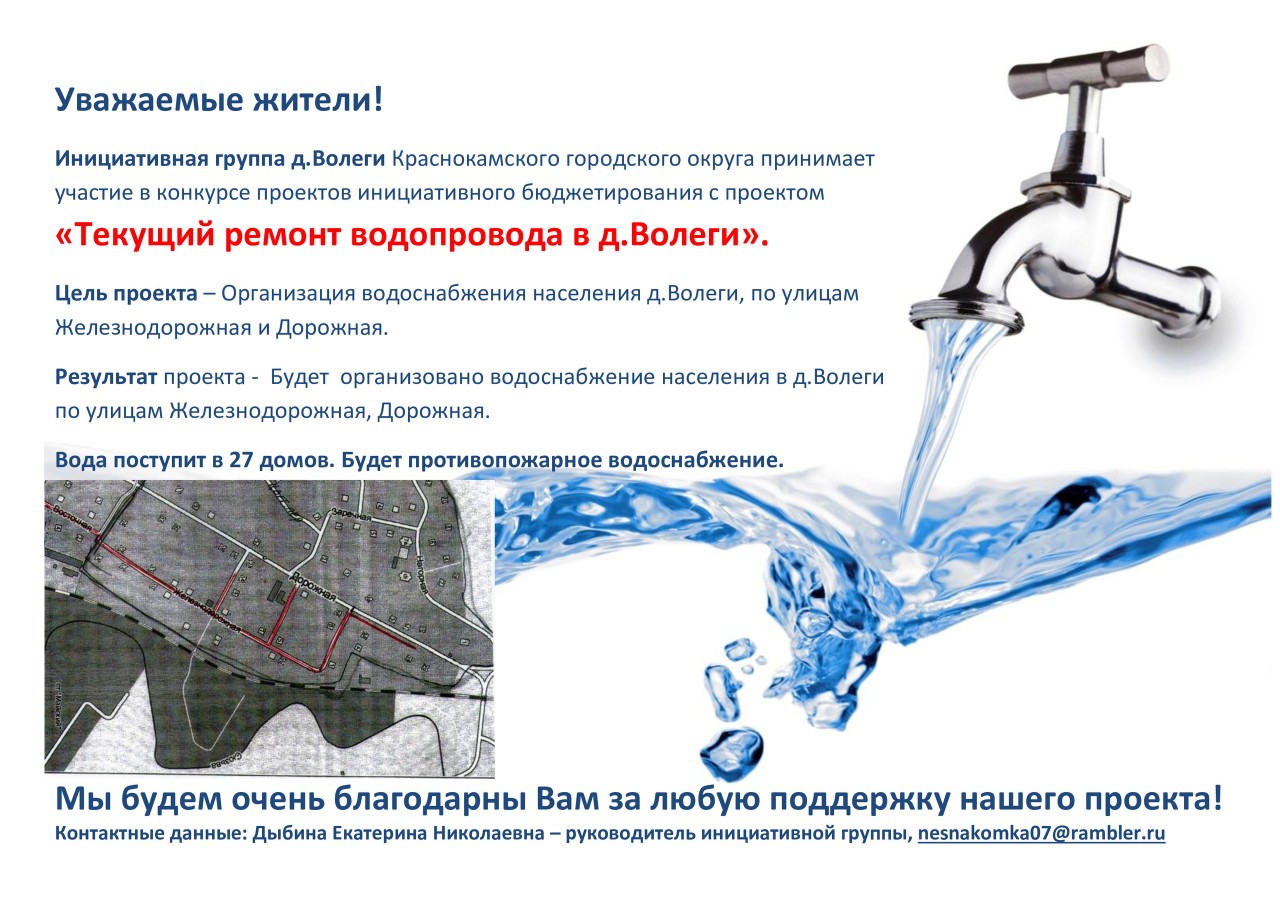 Информация о проекте инициативного бюджетирования «Текущий ремонт водопровода в д. Волеги»  была размещена:

В социальных сетях https://vk.com/club186038482     https://vk.com/tosakgp 









2. На досках объявлений у поселкового совета и на площади п. Майский.
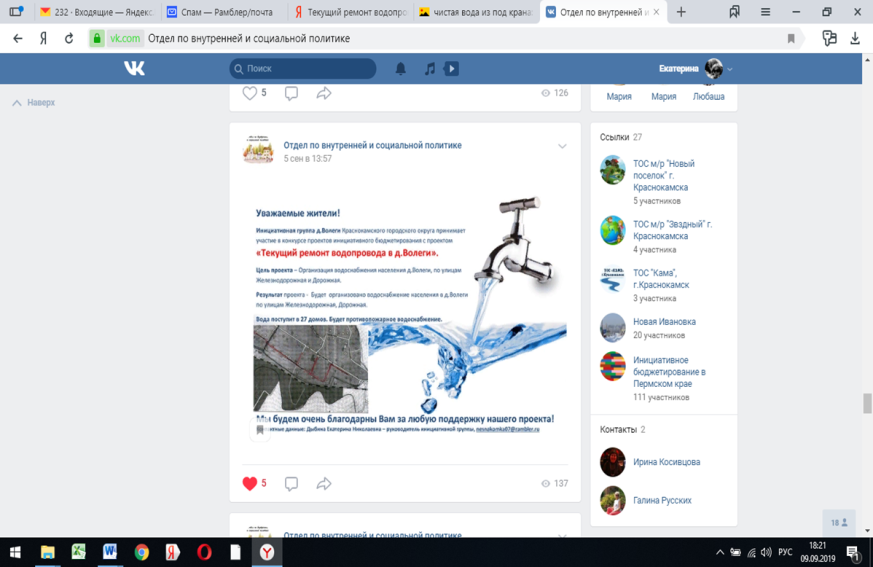 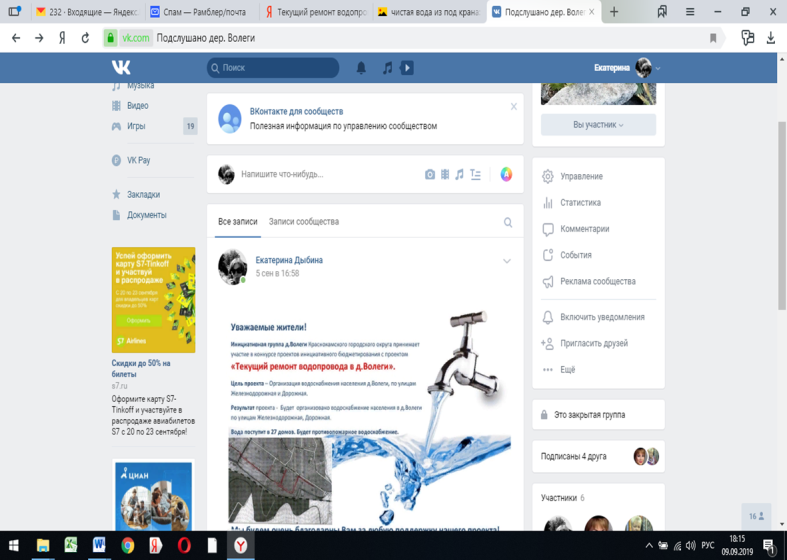 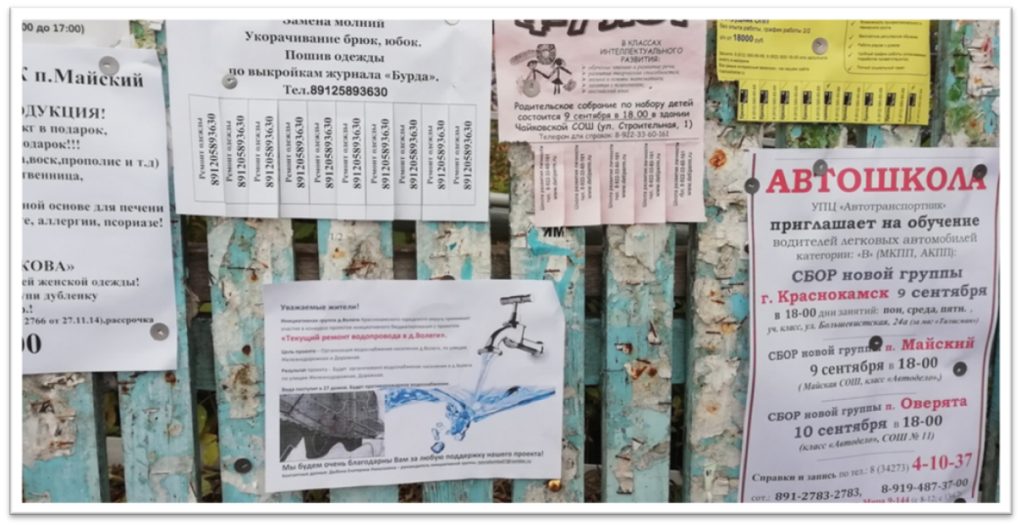 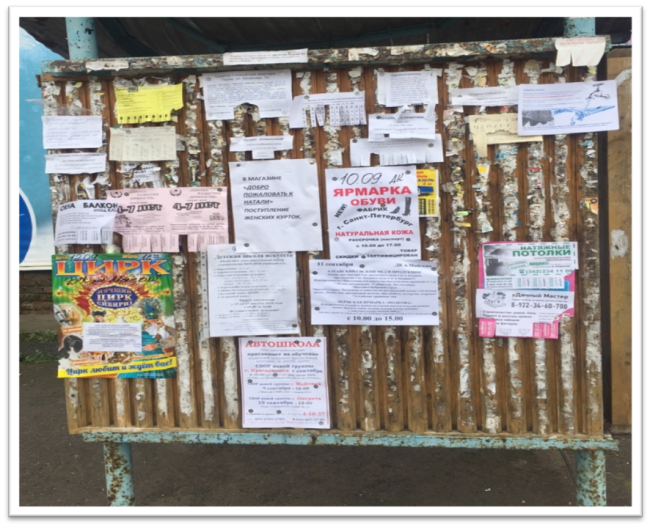 Контактные данные инициативной группы жителей д. Волеги Краснокамского городского округа
volegi2019@mail.ru  

Руководитель инициативной группы – Дыбина Екатерина Николаевна nesnakomka07@rambler.ru